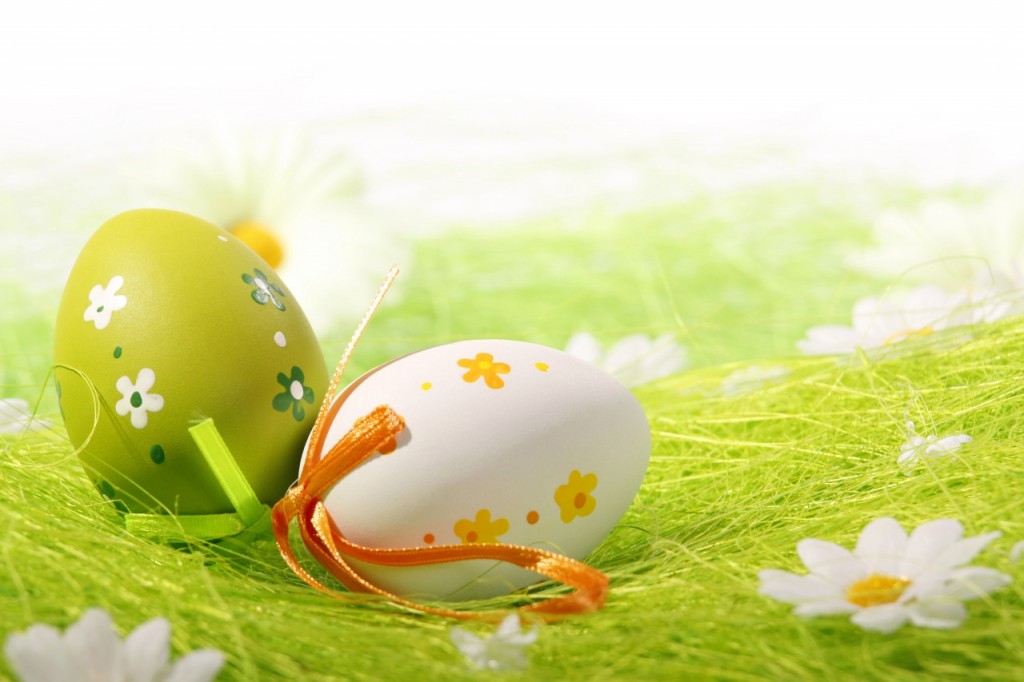 Trò chuyện : Mẹ của bé
Giáo viên: Hoàng Thị Hùy
Lứa tuổi: Mẫu giáo bé
Chúc các con có một ngày hoạt động thật vui vẻ và ý nghĩa … !!!